عنوان مقاله: نوآوری در مدیریت
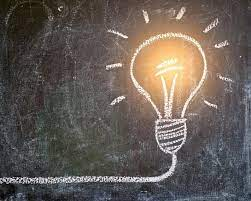 نویسنده: علی رضاییان
منبع: نشریه: مرکز اطلاعات علمی (مجازی) سال:1  دوره:1 شماره:1
اگر از سر تامل  در مجموعه  دستاوردهای فرهنگی بشر (هنر، ادبیات، فلسفه و ...) و اشیاء  و وسایلی که لوازم زندگی  ما را به عنوان «بشر قرن بیستم»  تشکیل داده اند نظری بیفکنیم به سهولت در خواهیم یافت که حتی ساده ترن لوازم موجود  در این مجموعه (مثل میز یا صندلی و...)
محصول خلاقیت و نواوری اندیشمندان و مبتکرانی  بوده است که در طی سالیان با پردازش اندیشه ها و نظریه ها  و ابتکارها به شکل  امروزین  خود در آمده  است که در آغاز به صورت ابتدایی ترین شکل در ذهن یک انسان خلاق شکل گرفته  گرفته و در مسیر  گذشت  زمان و پیشرفت دانش متکامل  شده است. این اصل  حتی ذهن  بشری را نیز در بر می گیرد، بی شک بشر در آغاز ظهور بر این کره خاکی صاحب ذهنی تهی بوده است  که در درگیر  شدن با جهان  پیرامونش، بذرهای  نهفته درون خویش را شکوفا نموده است.
انسان خلاق
و امروزه مفاهیم ذهنی بشر روزگار ما را مجموعه ای  از طرح های تکامل یافته ای تشکیل داده اند که در گذشته شکل  ابتدایی در ذهن  هزاران اندیشمند خلاق  جوانه زده  و هر یک  بنا به قدر نبوغ و نوآوری خویش  در تکمیل آنها کوشیده اند.
مفاهیم ذهنی
و در این فرایند متفکران بشری با به کارگیری عناصر درست محصولات تلاش پیشنیان و بالفعل کردن استعداد دارای نهفته خویش، و افزایش توان درست دیدن  بوده و نمودها، در جهت  ایجاد و عرضه  کردن یک مفهوم با تئوری جدید که گناه  با تئوری  های پیشین  نیز تباین داشته باشد. گام برداشته اند و توانسته اند بر دستاوردهای مادی معنوی بشر واقعیتی نوین را بیفزایند .
دستاوردهای مادی معنوی
بدیهی که قدرت خلاقیت بشری در زمینه خاصی بوده است. که در درگیر شدن با جهان  پیرامونش  بذرهای نهفته درون خویش را شکوفا نموده است و امروزه مفاهیم  ذهنی بشر روزگار ما را مجموعه ای از طرح های تکامل یافته تشکیل داده اند  که در گذشته شکل ابتدایی در ذهن هزاران اندیشمند خلاق جوانه زده و هر یک بنا به قدر نبوغ و نوآوری خویش  در تکمیل  آنها کوشیده اند، و در این فرایند متفکران بشری با به کارگیری عناصر درست محصولات تلاش  پیشینیان و بالفعل  کردن استعداد – های نهفته  خویش و  افزایش  توان درست دیدن  بودها و نمودها، در جهت ایجاد و عرضه  کردن یک  مفهوم با تئوری جدید که گاه  با تئوری های پیشین  نیز تباین داشته باشد.  گام برداشه اند و توانسته  اند بر دستاوردهای مادی  معنوی بشر واقعیتی  نوین را را بیفزایند.
خلاقیت
بدیهی است که قدرت خلاقیت بشری در زمینه خاصی نموده است، بلکه به گواهی  تاریخ در عرصه کلیه فعالیت های خویش در طی قرون به نواوری و ابداع و عرضه و تکمیل آنچه بیشتر  نبوده دست  بازنده  است، برای مثال یکی از جالب ترین زمینه  ها، نوآوری و ابداع و عرضه و تکمیل آدست بازنده  است،  برای مثال یکی از جالب ترین این زمینه  ها، نوآوری  بشر در ایجاد زبان است. بر این آدمی چگونه به سخن گفتن رسید؟
نواوری
برای سوال فوق پاسخ های متنوعی  ارائه گشته  است، پاسخ درست هر چه باشد بی شک در بر گیرنده  این واقعیت است که بشر روزی اندام  به تعیین قرارداد است که قبلا ذهن برای بیان آن  واژه ای نداشت،  و امروزه انباشتگی  ذهن ما از نام ها و واژه ها  داخل نوآوری  و خلاقیت گذشتگانی است که رنج تعیین لفظها  را برای مفاهیم ذهنی بر خود همواره  نموده اند- اینک این پرسش بجاست که چرا بشر تنها در کاروان  حیات قادر به خلاقیت به معنای ابداع می باشد؟
نوآوری  و خلاقیت
ابداع
خداوند در قرآن برای شناخت «خویش» و «هستی» انسان را دعوت به تدبیر در آیات خویش می کند: آیات و نشانه هایی که از کوچکترین ذره تا اجرام آسمانی و کهکشان ها، همه  مظهر  آن قدرت خلاقیت خلاق ازلی هستند که به زیباترین  و نیکوترین  وجه  بر اندام نیستی، خلعت هستی پوشانده  و به آن لذت  بودن را انجام کرده است. تکرار و تسبیح  تکوینی ذره ذره اجرایش غلغلی در گردونه حیات  فرا فکنده است:
نطق آب و نطق خاک و منطق گل
هست محسوس حواس اهل دل
جمله ذرات  زمین  و آسمان 
با تو می گویند روزان و شبان
خامشیم و نعره تکرارمان
می رود تا پایتخت یارمان
خداوندی در مجموعه هستی تاج کرمنا را به انسان کرامت نمود و او را به صورت خوبش در نگارخانه  مثبت رقم زد و به عنوان  جانشین بر روی زمین خلافت را به  او واگذار  کرد و آدمی با بهره گیری  از قطره علم و علمنا  که بر او چشانیده بودند.
اما متاسفانه گاه بشر به علت تبعیت از غرایز کور نفسانی، قدرت خلاقیت و نواوری خویش را در جهت نابودی و ایجاد وحشتناک ترین سلاح ها به کار برده  است که بر «ذهن تمدن  پیشین» یادی از آن جا نیز خطور نکرده است.
تعریف خلاقیت
دانشمندان  خلاقیت را ب صورت های متعدد و متنوعی تعریف کرده این که هر کدام به نوعی روشنگر بعدی از فرایند مهم خلاقیت است. در مجموع  می توان گفت:



از تعریف فوق می توان چنین استنباط  کرد که خلاقیت در هر نوع فعالیتی صورت می گیرد و تنها محدود به نوع خاصی از فعالیت نیست.
خلاقیت عبارت است از به کار گیری توانایی هی ذهنی برای ایجاد یک فکر با مفهوم جدید
اهمیت خلاقیت
تداوم حیات سازمان ها به بازسازی  انها بستگی دارد، بازسازی سازمان ها از طریق هماهنگ کردن اهداف با وضعیت روز و اصلاح و بهبود  روش های حصول این اهداف انجام می شود بدون بازسازی، سازمان قادر نخواهد بود دوام زیادی بیاورد.
اصلاح و بهبود
برای مثال یک شرکت باید محصول  و خدمتی را ارائه دهد که مورد نیاز مشتریان باشد،  نیاز مشتریان با گذشت زمان تغییر می کند و بالطبع محصول با خدمت مورد نیاز مشتریان باید با قیمت  و کیفیت خوب و در زمان مناسب ارائه گردد. که اگر شرکت  خود را با این تغییرات و نیازها  هماهنگ نسازد ممکن است ضمن تحمل هر سه چنان که باید به اهداف خود دست نیابد.
تغییرات و نیازها
خلاقیت برای بقای هر سازمانی لازم است در طی زمان سازمان های غیر خلاق از صحنه محو می شوند و اگر  چه چنین  سازمانی ممکن استدر عملیاتی که در یک مقطع از عمر خود درگیر آن است. موفق باشد ولی سرانجام مجبور به تعطیل یا تغییر  سیستم می گردد.
تغییر  سیستم
تاثیر عمده  تغییرات محیطی بر واحد تجاری و صنعتی ضرورت ایجاد تغییر در آن اجتناب ناپذیر می سازد. این  تغییرات  ممکن است در محصول، خدمت، تکنولوژی ساختار تجاری، روابط کارگران یا در هر قسمت دیگری باشد، آنچه که در دهه  های اخیر تازگی دارد سرعت تحولات  شگفت انگیز در زمینه های مختلف است.
تکنولوژی ساختار تجاری
دادن وقت برای خلاقیت
موضوعات انحرافی (غیر اصلی) محیط کار، اغلب مدیران و کارکنان را از خلاق بودن باز می دارند. بی خورد با مسائل فوری  و فوتی ممکن است بیشتر وقت روزانه فرد را بگیرد. اغلب فرصتی که باقی می ماند، یا اندک است. یا هیچ فرصتی  برای تفکر خلاق نمی ماند.
خلاق بودن
برای مبارزه با این مساله بعضی از شرکت ها در هر روز مدت زمانی را به جهت اندیشیدن و خلاقیت افراد کنار  می گذارند در هر روز  یک یا چند ساعتی فرصت داشتن، برای تمرکز بر روی مسائل و ارائه راه حل برای آنها به مدیران امکان می دهد تا به تفحص افکار جدید بپردازند.  مادامی که مدیران در دفترشان به تفکر،  تدبیر مشغولند، باید سعی شود تا چیزی موجب گسستگی افکارشان نشود و کسی مزاحمشان نگردد
اندیشیدن و خلاقیت
بعضی از شرکت ها برای این منظور، دفتر مخصوصی را به هر یک کارکنانی که شایستگی لازم را نداشته باشد اختصاص می دهند این دفتر به گونه ای طراحی با انتخاب می شود که مزاحمت ها به حداقل برسد.
همه سازمان ها از این روش پیروی نمی کنند سازمانی ممکن است وقت یا جای مخصوصی را برای خلاقیت اختصاص ندهد. ولی افراد را برنامه ریزی در کار خود برای یافتن فرصت جهت تفکر خلاق تشویق کند.
تفکر خلاق
برداشت از گزارشات و داده ها
با این روش می توان درباره مواردی همچون چیزهایی که کمک به بهبود محصول می کند، کسب اهداف، درک بهتر افراد و مفاهیم  برقراری روابط عمومی و مانند ان به اطلاعات و روش های جدیدی برای تصمیم گیری  دست یافت.
روابط عمومی
برای مثال گزارش ذیل رییس یک فروشگاه به مدیر فروش یک خرده فروشی بزرگ ارسال داشته است: 
« به نظر من، بزرگترین مساله در واحد فروش رنگ آموزش کارکنان آن درباره چگونه فروختن رنگ است. زیرا در حال حاضر غالبا  مورد مصرف  رنگ در نظر گرفته نمی شود. به مشتری  اجازه داده می شود تا رنگ ارزان برای قسمت های بیرونی ساختمان بخرد  در حالی که می دانیم این رنگ متناسب نیست، از طرفی تنها تعداد معدودی از فروشندگان می دانند سطحی که قرار است رنگ شود باید تمییز صاف وعاری از پیوسته  رنگ های قدیمی باشد.
مساله دیگر این که چگونگی نگهداری از سطح رنگ شده را به مشتریان نمی گوییم، زیرا نمی دانیم چه بگوییم، تردید دارم کسی از فروشندگان بداند که  اجزای تشکیل دهنده رنگ چیست؟ با چگونه برای مشتری توضیح  دهد که چرا یک نوع رنگ خوب کم و بیش گرانتر از سایر رنگ هاست.
پس از خواندن این گزارش مدیر ممکن است برداشت  کند که فروشندگان بخش های مختلف فروشگاه بهتر است در مورد ویژگی هی محصول مورد فروش خود در زمینه های مانند نوع جنس، کیفیت هر یک معرفی جنس منطق بر نیاز مشتری، روش مصرف و نگهداری آن و از این قبیل آموزش ببنند.
روش مصرف و نگهداری آن
فن داده/ باز داده
در این روش فرد از تحلیل و بررسی بازداده یا نتایج شروع رده از آن پس داده ها یا منابع موجود را برا به دست آوردن باز داند، فهرست  می کند،  و در مرحله  بعد راه های ممکن برای تبدیل منابع موجود به بازداده مطلوب را مورد بررسی قرار می دهد.
تبدیل منابع موجود
ترغیب خلاقیت
برخی بر این تصورند  که هر کسی  که رماحل  فرایند  خلاقیت  را طی می کنند، می تواند فرد خلاق باشد، ولی  تجارب اجتماعی نشان می دهد  که بعضی از افراد  در سازمان ها خلاقتر از دیگران هستند. چرا؟
شاید یکی از علت ها  این باشد که سازمان ها می توانند مشوق یا بازدارنده  خلاقیت افراد باشدف به هر حال راه های عمده ای که  می تواند محرک خلاقیت  باشد عبارتند از:
1- فضای خلاق
یکی از راه های مهم ظهور نوآوری به وجود آوردن امکان فضای محرک خلاقیت است. بدین بعضی که مدیریت باید همیشه  آماده شنیدن  ایده های  جدید از هر کس در سازمان باشد. در واقع سازمان باید در جست و جوی  این گونه فکر ها باشد و تنها  منتظر ارائه اندیشه جدید نماند. 
برای اینکه خلاقیت به وقوع بپیوندد، باید نگرشی وجود داشته باشد که از پیشنهاداتی که مبتنی بر تغییر شرایط موجودند، استقبال کنند،  یک نگاه سرد یا بهت زده از رییس به زیر دستی که پیشنهادی ارائه کرده است. به و می فهماند که دیگر از این نوع پیشنهادات ندهد.
فضای محرک خلاقیت
جدای از این که نظر مدیریت در زمان خلاقیت چیست؟طرفداری می کنند یا مخالفت فرقی ندارد، زیرا ملاک اصلی برای پیشنهاد دهنده آن چیزی که مدیر در عمل انجام می دهد نه سخن او، افرادی که از جانب روسای خود به خاطر پیشنهادات دفع می شوند فورا می فهمند که بهتر است افکارشان را نزد خودشان نگه دارند.
این بدان معنی نیست که هر فکر خلاقی باید مورد قبول قرار گیرد و توسط سازمان به کار گرفته شود، بلکه بدین معنی است که هر فکری باید به طور جدی مورد دقت و تحلیل قرار گیرد.  و در صورت به کنار گرفتن نشدن دلیل رد آن به دقت برای پیشنهاد نیست،  یا با این فکر زاده سال پیش آزمایش کردیم و موفق نمود. کافی نیست، این گونه اظهارات  دلیل آن بر آن است که مدیریت به طور جدی در پیشنهاد توجه نکرده است.
نه سخن او افرادی که از جانب روسا خود به خاطر پیشنهادات دفع می شوند فورا می فهمند که بهتر است افکارشان را نزد خودشان نگه دارند . 
این بدین معنی نیست که هر فکری اخلاقی باید مورد قبول قرار گیرد و توسط سازمان به کار گرفته شود، بلکه بدین معنی است که، هر فکری باید به طور جدی مورد دقت و تحلیل قرار گیرد. و در صورت به کار گرفتن نشدن دلیل رد آن به مدت برای پیشنهاد دهنده، تشریح گردد.  اظهاراتی نظیر «هرگز عملی نیست» با  « با این فکر رابطه سال پیش آزمایش  کردیم و موفق شود. کافی نیست  این گونه اظهارات دلیل بر ان است که مدیریت به طور جدی بر پیشنهاد توجه نکرده است.
اظهاراتی نظیر «هرگز عملی نیست» ا ما این فکر راده سال پیش ازمایش کردیم و موفق نبود « کافی نیست. این گونه اظهارات دلیل بر آن است که مدیریت به طور جدی بر پیشنهاد توجه نکرده است
برای اینکه خلاقیت به وقوع بپیوندد، باید نگرشی وجود داشته باشد که از پیشنهاداتی  که مبتنی  بر تغییر شرایط موجودند، استقبال  کنند. یک نگاه سرد یا بهت زده  از رییس  به زیر دستی که پیشنهادی  ارائه کرده است. به وی می غهماند که دیگر از این نوع  پیشنهادات ندهد.  جدای از اینکه نظر مدیریت  در زبان و ظاهر در باره خلقیت چیست؟  طرفداری می کند یا مخالفت، فرقی ندارد، زیرا ملاک اصلی برای پیشنهاد دهنده ان یچزی است که  مدیر  در عمل انجام می دهد. نه سخن او، افرادی که از جانب  روسای خود به خاطر پیشنهادات دفع می شوند فورا می فهمند که بهتر است افکارشان را نزد خودشان نگا دارند.
ابنئبدان معنی نیست که هر فکر خلاقی باید مورد قبول قرار گیرد و توسط سازمان به کار گرفته شود،  بلکه بدین معنی است که  هر فکری باید به طور جدی مورد دقت و تحلیل قرار گیرند. و در صورت به کار گرفته نشدن، دلیل رد آوردن به دقت برای پیشنهاد  دهنده، تشریح گردد. اظهاراتی  نظیر : هرگز عملی  نیست» ، با « ما این فکر  را ده سال پیش آزمایش  کردیم و موفق نبود «کافی نیست، این گونه  اظهارات دلیل بر ان است که مدیریت  به طور جدی بر پیشنهادات توجه نکرده است.
پیشنهادات
فضای خلاق
یکی از راه های مهم ظهور نوآوری به وجود آوردن امکان فضای محرک خلاقیت است. بدین معنی که مدیریت باید همیشه آماده شنیدن ایده های جدید از هر کسی د رسازمان باشد. در واقع  سازمان باید در جست و جوی این گونه فکر ها باشد و تنها منتظر ارائه  اندیشه جدید نمایند. برای این که خلاقیت به وقوع بپیودند باید نگرشی وجود داشته باشد که از پیشنهاداتی که مبتنی بر تغییر شرایط موجودد، استقبال کند. یک نگاه سرد یا بهت زده از رییس به زیر دستی که پیشنهادی ارائه کرده است به وی می فهماند که دیگر از این نوع  پیشنهادات ندهد.
فضای محرک خلاقیت
جدای از این که نظر مدیریت در زبان و ظاهر درباره خلاقیت چیست؟ طرفداری می کند با مخالفت ، فرقی ندرد، زیرا ملاک اصلی برای پیشنهاد دهنده آن چیزی است که مدیر در عمل انجام می دهد. نه سخن او، افرادی که از جانب روسای خود به خاطر پیشنهادات دفع می شوند فورا می فهمند که بهتر است افکارشان را نزد خودشان نگه دارند.
مدیریت در زبان
این بدان معنا نیست که هر فکر  خلاقی باید مورد قبول قرار گیرد و توسط سازمان به کار گرفته شود بلکه بدین معنی است که هر فکری  باید به طور جدی مورد دقت و تحلیل قرار گیرد. و در صورت  به کار گرفته نشدن دلیل رد  آن به دقت برای پیشنهاد  دهنده، تشریح  گردد. اظهاراتی نظیر «هرگز  عملی نیست» یا «ما این فکر  زاده سال پیش آزمایش کردیم و موفق نبود» کافی نیست، این گونه  اظهارات  دلیل بر آن است که مدیریت به طور جدی  بر پیشنهاد توجه نکرده است.
دقت و تحلیل
برای این که خلاقیت به وقوع بپیوندد، باید نگرشی وجود داشته باشد که از پیشنهاداتی که مبتنی بر تغییر شرایط موجودند استقبال کند. یک نگاه سرد یا بهت زده از رییس به زیر دستی که پیشنهادی ارائه کرده است. به وی می فهماند که دیگر از این نوع  پیشنهادات ندهد.  جدای از این که نظر مدیریت در زبان و ظاهر درباره خلاقیت چیست؟  طرفداری می کند با مخالفت ، فرقی ندارد، زیرا ملاک اصلی برای پیشنهاد دهنده آن چیزی است که مدیر در عمل انجام می دهد نه سخن او، افرادی که از جانب روسای خود به خاطر پیشنهادات دفع می  شوند فورا می فهمند که بهتر است افکارشان را نزد خودشان نگه دارند.
خلاقیت
3- به کار گیری حس کنجکاوی و توان پرسیدن
همواره در برابر سوال های همچون «چرا» و «چگونه» و مانند آن، چهره هایی مطرح می شود چیزهای مطرح می شود با ذهن می رسد که در تفاوت خلاقیت  آدمی موثر است . پرسش های ی از این قبیل :
- چرا این  کار را از این طریق  انجام شده است؟
- آیا این کار واقعا  لازم و پیشروی است؟
چرا این راه حل کارساز نیست؟
این روشی است که مانند آن واضحات را مورد پرسش قرار می دهیم. لذا بدیهی است تهیه فهرستی  از پرسش های ویژه عملیاتی، برای زیر سوال قرار دادن جنبه های واضح یک مساله، می تواند مفید باشد.
پرسش های ویژه عملیاتی
4- استفاده از روابط میان افکار
غالب افکار بشری با یکدیگر ارتباط دارند و بافت به هم پیوسته ای  را تشکیل می دهند و به همین دلیل قدرت تداعی در ایجاد و ظهور یک فکر  چند، بسیار کارساز و موثر است.
ممیزی که میل دارد فردی که خلاق باشد،  می تواند  با توجه  به واقعیات شناخته شده  و مسلم کار خود را آغاز کنند و گام به گام بر روی این واقعیات مسلم، بسیار تفکر جدید را بشناسید که این امر با بهره گیری از اشتباهات موجود و رابطه های میانئ  رخداد ها به ظهور مفهوم جدیدی بینجامد که خود نشانه  و علامتی از فکر جدید است.
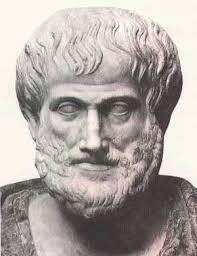 قرن ها پیش ارسطو رابطه میان فکر ها را مورد توجه  قرار داده و پیشنهاد کرد که: 
کاروان اندیشه خود را از ان چه  اکنون آشکار  و مسلم است  با فکری مشابه ، متضاد، یا نزدیک به آن (با هر فر مرتبط دیگری) به حرکت  در اورید  و فکر بعدی را در آن ردیف  شکار کنید.
5- تغییر شکل وضع موجود
افکار جدید غالبا از تحلیل و ترکیب و تنظیم دوباره  و نوین افکار  قبلی حاصل می گردد.  نقطه  آغاز یک فکر ممکن است  به تغییر شکل وضع موجود ه دست آمد. 
راه های گوناگونی که از طریق آنها می توان این سر رشته را به دست اورد به شرح ذیل است:
الف- ترتیب مجدد
دوباره نظم دادن و مرتب کردن می تواند از داخل به خارج، از عقب به جلو یا وارونه صورت پذیرد. 
برای مثال : 
در تنظیم صف افاد ، به جای از بلند به کوتاه می توان از کوتاه به بلند نظم دادن را آغاز کرد. 
ب- جایگزینی : 
اگر فرایند دیگری به اشکال جدیدی پذیرد  و توالی  متفاوتی تنظیم شود چه پیش خواهد آمد؟
نظم دادن و مرتب کردن
برای مثال: 
به جای کارکنان مرد از  کارکنان زن استفاده شود- فلزی جدید به فلز قدیمی در ساخت که لایی به کار می رود. 
از چسب به جای منبع در وصل کردن دو قطعه چوب استفاده شود.
افزودن و کاستن
در یک سازمان  تصمیم گیری مرکزی در مورد واحد ها را در سطح شعبات نیاز گسترش داد با بحث هایی از امور و تصمیم گیری های مقداری را تغییر و سیری نزولی یا صعودی را نیز آن جاری ساخت.
تصمیم گیری مرکزی
برای مثال:
برنامه کارآموزی مرکز در شعبات نیز عینا مورد استفاده قرار گیرد.  شعبات کالا در هر بسته افزایش یا کاهش  یابد. 
در ساخت محصول، ارتفاع ان افزوده یا کاسته شود، 
میز تحریر با ابعاد بزرگتر  یا کوچکتر ساخته و بازار عرضه شود.
برای مثال:
مدیریت عالی سازمان از کارکنان بخواهد مافوق های خود را از لحاظ توانایی درجه بندی کنند.
فهرست ویژگی ها
در این ویژگی های یا قسمت های مختلف یک مفهوم  با شی فهرست می شود. این فهرست می تواند شامل رنگ و اندازه و قیمت... برای یک کالا باشد
برای مثال:  فهرست ویژگی های اجرای یک میز تحریر، مواردی از این قبیل را تداخل می شود: رنگ و اندازه، قیمت، شکل، کیفیت، جنس اجزایی همچون «رویه، کشو، پایه، چوب،استیل، آهن « و مانند آن: 
بعد از این مرحله باید بین ویژگی ها، اتحاد  و قرابت  به وجود آورد.  نظیر: بررسی  ارتباط بین  رویه و فضای کشور، پایه و اندازه و... این کار  امید به دست آوردن  فکر جدیدی را که در طراحی  و ساخت آن مفید باشد، افزایش می دهد.
تحلیل شیکه:
در این روش میان دو شی یا فکری که قبلا درگیر اتحاد و قرابتی نموده، برای ایجاد فکری نو روابط  اباری برقرار می کنیم. 
معمولا فهرستی از فکر ها و اشیایی که احتمالا بتوان رابطه ای میان آنها برقرار  کرد گردآوری  می شود. آنگاه هر فکر یا شی با استفاده از یک شبکه دو بعدی در کنار تک تک  افکار  دیگر در فهرست  قرار داده می شود. این فرایند تا تمام فکر ها یا اشیا  در کنار هم قرار بگیرند ادامه می یابد و  ماهیت روابط  شان با یکدیگر آزمایش می گردد.
اتحاد و قرابتی
در نمودار اول صفحه  بعد چگونگی  طراحی . بنای یک ساختمان مرد بررسی قرار گرفته است. ترکیبات عملی زیاد از مصالح و مدل های ساختمانی به دست می اید. با نمودار دوم که انتصاب  فرد را برای پست های گوناگون مورد بررسی قرار داده است (نمودار 1 و 2)
8- راه حل جویی قیاسی مستقیم
این روش توسط الکس ازبرن برای اولین بار  در زمینه کاری اش (تبلیغات) مطرح شده است  و می تواند در انواع زیادی  از مسائل با جرح و تعدیل به کار رود. این روش مبتنی بر معاشرت آزاد، تعامل باز (نامحدود) با دیگران و خودداری کامل از انتقاد است. 
تاکید این روش بر به کار گیری  اندیشه کنترل نشده ، سامان نیافته و قوه تخیل می باشد. از هر فکری  که درباره مساله  یا طرحی  به ذهن برسد استفاده می کند.
ذهن  عمدا آزاد گذشه می شود تا هر نوع  فکر ممکنی را  ارائه ده. هر چند که بعضی از آنها غیر عملی و کاملا احمقانه به نظر می آید. در این روش به یک گروه  پانزده نفری موضوعی  داده می شود و از هر یک خواسته می شود که اظهار نظر کنند و بیشتر تاکید  بر کمیت فکر هاست. و معمولا گروهی برای نظر خواهی مناسبتر  است که افرادش دارای زمینه های متفاوت گسترده ای باشد و در میان انها افراد کم تجربه نسبت به موضوع نیز وجود داشته باشد.
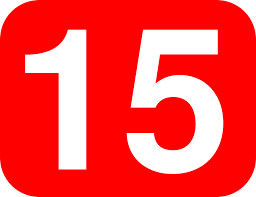 منظور از راه حل جویی قیاسی مستقیم فراهم آوردن، هدایت ها و فکرهای ممکن برای راه حل  رضایت بخش است. در این روش فکر ها پس از پایان جلسه  « راه حل جویی قیاسی مستقیم « ارزیابی می شوند
راه حل جویی قیاسی مستقیم
بنابراین قوانین روش راه حل جویی قیاسی مستقیم به شرح ذیل است: 
1- هیچ فکری مورد انتقاد قرار نمی گیرد. 
2- هر چند فکری مورد انتقاد قرار نمی گیرد
3- تاکید  بر کمیت تولید فکر است. 
4- دیگران برای بهبود بخشیدن به فکرهایی که ارائه می دهند مرد تشویق قرار می گیرند.
راه حل جویی قیاسی مستقیم
راه حل جویی قیاسی مستقیم اندیشیدن گروهی را مورد تاکید قرار می دهد. این نظریه بعد از این که مطرح شد به طور گسترده ای مورد قبول قرار گرفت،
اندیشیدن گروهی
روش راه حل جویی قیاسی رقابتی مستقیم
این سومین روش شمایل آزاد است. در این روش، کل گروه  به گروه های کوچکتر  پنج یا شش نظری تقسیم می شوند و  هر گوه  هر چه بدست می آورد به همه  گروه ها ارائه می کند
بعد ها تحقیقات  بیشتری که در این زمینه به عمل آمد نشان داد در بعضی از موارد روش گروهی می تواند خوب باشد به ویژه هنگامی که اطلاعات در میان افراد مختلف بخش و گسترده است و همچنین است هنگامی که یک تصمیم ضعیف تر  گروهی مقبولیت بیشتری از تعمیم بهتر افرادی دارد. این مقبولیت  هنگامی  فکری نو توسط گروه مسئولین اجرایی ارائه شود معمولا  بیشتر است.
روش گروهی
برای مثال  راه های کاهش زمان عدم حضورکارکنان در ساعات اداری یک سازمان،می تواند موضوع جلسه باشد. روش کار در این جلسه  چنان است که: در یک دوره زمانی معینی، هر ایده ی که به ذهن برسد اظهار می شود، یک ایده، ایده دیگری  را به ذهن متبادر  می سازد. ایده های  غیر واقعی  و مسخره به جای سرکوب ، ترغیب می گردند، انتقاد نسبت به هیچ ایده ای مجاز نیست. و همه ایده ها بدین کم و کاست  ثبت می گردد در زمینه زمان کاری تلف شده، ممکن است پیشنهادات ذیل مطرح شوند:
انتقاد
1- پرداخت را افزایش دهید. 
2- شرایط کاری را بهبود بخشید
3- نوشیدنی (قهوه ، چای) را سر میز کارکنان بیاورند با  لوله کشی سر هر میز یک شیر نصب شود. 
4- دو لوله نصب شود یکی برای قهوه  با چای دیگری برای شیر
5- صندلی هایی که  قابل تطبیق  با ترکیب هیکل هر فرد باشد تهیه کنید.
بیشتر فکر  ها پس از هر جلسه  راه حل جویی قیاسی مستقیم با قضاوت  منطقی رد یم شود ممکن است هیچ از فکر ها به شکلی که مطرح شده قابل قبول نباشد ولی فرایند خلاقیت می تواند ادامه یابد و به اصطلاح یک یا چند فکر پرداخته شود تا یک فکر قابل قبول بدست آید.
فرایند خلاقیت
برای مثال لوله کشی قهوه با چای غیر عملی است ولی بیشتر سازمان ها با دادن قهوه با چای سر ساعات معین به کارکنان، زمان  کاری تلف شده را کاهش داده اند.
راه حل جویی قیاسی مستقیم تلاشی است برای طوفانی ساختن سریع یک مساله، توسط مغزهای  گوناگون افراد گروه، ایده ها تراوش می کنند، این روش برای حل مسائل اداری، بازرگانی به ویژه هنگامی که واقعیت یابی  و تحلیل نتوانسته راه حلی ارائه کند جایگاهی می یابد . به طور کلی  این روش امکان می دهد تا اندیشه هایی که از قالب روش ممیزی آزادند. نگرشی تازه به مساله بیفکند که خود این به کار گرفتن روش معاشرت آزاد، اغلب ارزش اش به کار رفته را دارد.
واقعیت یابی  و تحلیل
خود را جای دیگران قرار دادن
یک منبع عالی یافن به اندیشه ها و راه حل های جدید و روش مبنی در امور  صرفا آن است که خود را به جای دیگران قرار دهیم  و خلاقانه  به نظر بپردازیم که اگر اهداف  و مشکلات و امکانات  گوناگونی را که وی دارد،  می داشتیم چه می کردیم؟
12- استفاده از رویداد های پیش بینی شده
در این روش نسبت به فکر های مورد جست و جو از  رویداد  ها به عنوان سر نخ استفاده می شود. مشهور است که گاهی اوقات رخداد  غیر عادی  یا یک  حادثه  شگفت انگیز  ناگهانی موجب شروع فرایند طلاق در مسیر های  موثر شده است.  چنین حوادثی  به نظر می رسد  تغییر با زاویه  جدیدی به اندیشیدن  شخص می دهد تا مفری برای راه حل مورد نظر به دست آورد.
رخداد  غیر عادی
برداشت از گزارشات و نامه ها
با این روش می توان در بازه  مواردی  همچون : چیزهایی که کمک به بهبود  محصول می کند کسب اهداف  درک بهتر افراد و مفاهیم  برقراری روابط عمومی و مانند آن، به اطلاعات  و روش های جدیدی برای تصمیم گیری دست یافت. 
برای مثال  گزارش ذیل را رییس یک فروشگاه به مدیر فروش یک خرده فروشی بزرگ ارسال داشته است.
به نظر من، بزرگترین مساله در واحد فروش رنگ آموزش  کارکنان ان درباره چگونه فروختن رنگ است. زیرا در حال حاضر غالبا « مورد مصرف رنگ  در سفر گرفته نمی شود، به مشتری  اجازه داده می شود تا رنگ ارزان  برای قسمت های بیرونی ساختمان بخرد در حالی که می دانیم  این رنگ مناسب نیست. از طرفی تنها معدودی از فروشنگدان می دانند سطحی که قرار است رنگ شود باید تمیز، صاف و عاری از پیوسته رنگ های قدیمی باشد.
مساله دیگر این که چگونگی نگهداری از سطح رنگ شده را به مشتریان نمی گوییم. زیرا نمی دانیم چه بگوییم، تردید  دارم کسی از فروشندگان بداند که اجزای تشکیل دهنده  رنگ چیست؟ یا چگونه برای مشتری توضیح دهد که چرا یک نوع  رنگ خوب کم و بیش گرانتر از سایر رنگ هاست.
پس از خواندن این گزارش مدیر ممک است برداشت کند که فروشندگان بخش های مختلف فروشگاه بهتر است در مورد ویژگی های محصولمورد فروش خود در زمینه های مانند نوع جنس، کیفیت هر یک معرفی جنس منطبق بر نیاز مشتری، روش مصرف  و نگهداری آن و از این قبیل آموزش ببینند. اگر چه تفسیر گزارشات آسان است ولی این کار  به ذهن ساز و نیز و نوجویی نیازمند است.
9- راه حل جویی قیاسی غیر مستقیم
این نظریه که در ابتدا  که در ابتدا به فن گردان مشهور بوده است. ابتدا  توسط ویلیام جی گردان ایجاد شد و بعد ها تعدیل شده و به نام سینکتیکس شناخته شد. در این روش به علت افرادی انتخاب می شوند که با مساله متناسب باشند. این مساله  ممکن است مربوط به کار سازمان باشد.
رهبر گروه، نقش حیاتی در این روش ایفا می کند در واقع تنها رهبر گروه می داند ماهیت خاص مساله چیست، مساله واقعی و معینی  مطرح نمی شود. بلکه  یک مساله کلی تر که در ارتباط با مساله خاص است مطرح می گردد.
رهبر گروه
راه حل  جویی قیاسی مستقیم  دوره های زمانی کوتاهی صرف می کند  و تاکیدش را بر زیاد بودن  مقدار فکر ها قرار  می دهد.
14- فن داده/ باز داده
در این روش فرد از تحلیل و بررسی باز داده  یا نتایج شروع کرده از آن پس داده ها یا منابع موجود را برای به سدت آوردن باز داده، فهرست می کند و در مرحله بعد راه های ممکن برای تبدیل منابع موجود به بازداده مطلوب  را مورد بررسی قرار می دهد.
تحلیل و بررسی
ترتیب خلاقیت:
برخی این تصورند که هر کسی که مراحل فرایند خلاقیت را نفی  می کند. می تواند فرد خلاق باشد.  ولی تجارب اجتماعی نشان می دهد که بعضی از افراد  در سازمان ها خلاق تر از دیگران هستند . چرا؟
شاید یکی از علت ها این باشد که سازمان ها می توانند مشوق با بازدارنده خلاقیت افراد بشد، به هر حال راه های عمده ای که می تواند محرک خلاقیت باشد عبارتند از:
مراحل فرایند خلاقیت
این بدان معنانیست که هر فکر خلاقی باید مورد قبول قرار گیرد و توسط سازمان  به کار گرفه شود. بلکه بدین معنی است که هر فکری باید به طور جدی مورد دقت و تحلیل  قرار گیرد،  و در صورت به کار گرفته نشدن، دلیل رد ان به دقت برای پیشنهاد دهنده ، تشریح گردد. اظهاراتی نظیر  «هرگز عملی نیست»  یا « ما ین فکر را ده سال پیش آزمایش گردیم و موفق نشود، کافی نیست. این گونه اظهارات  دلیل بر آن است که مدیریت به طور جدی بر پیشنهاد توجه نکرده است.
دادن وقت برای خلاقیت
موضوعات انحرافی (غیر اصلی) محیط کار، اغلب  مدیران و کارکنان را از خلاق بودن باز می دارند. برخورد با مسائل فوری و فوتی ممکن است بیشتر وقت روزانه فرد را بگیرد، اغلب فرصتی که باقی می ماند، یا اندک است، یا هیچ فرصتی برای تفکر خلاق  نمی ماند.
موضوعات انحرافی
برای مبارزه  با این مساله بعضی از شرکت ها در هر روز مدت زمانی را به جهت اندیشیدن و خلاقیت افراد کنار می گذارند. در هر روز یک یا چند ساعتی فرصت داشتن ، برای تمرکز بر روی مسائل  و ارائه راه حل  برای آنها به مدیران  امکان می دهد تا به تفحص افکار جدید بپردازند. مادامی  که مدیران در دفترشان به تفکر، تدبیر مشغولند. باید سعی شود تا چیزی موجب گسستگی افکارشان نشود و کسی مزاحمشان نگردد.
تفحص افکار جدید
بعضی از شرکت ها برای این منظور، دفتر مخصوصی را به هر یک از کارکنانی که شایستگی لازم را داشته باشند. اختصاص می دهد. این دفتر به گونه ای  طراحی با  انتخاب می شود که مزاحمت ها به حداقل برسد.
همه سازمان ها از این روش پیروی نمی کنند سازمانی  ممکن است وقت یا جای مخصوصی را برای خلاقیت اختصاص بدهد،  ولی افراد را به برنامه ریزی در کار خود برای یافتن فرصت جهت تفکر خلاق تشویق کند. 
ضمن این که به مسائل روزمره باید پرداخت ولیاغلب ارزش  دارد حداقل به بعضی از افراد سازمان برای خلاق بودن فرصت داده شود.
تفکر خلاق
برقراری سیستم پیشنهادات
یکی از روش های ترکیب خلاقیت ، برقراری سیستم دریافت پیشنهادات  است. بدین ترتیب روشی برای ارائه پیشنهادات  فراهم می شود. برای مثال صندوق پیشنهادات  را می توان در هر واحدی قرار دارد. فرم مخصوص دریافت نظرات پیشنهادات را تهیه کرد و جایزه ای نقدی با تقدیر نامه ای برای پیشنهادات مفید و سازنده در نظر گرفت. ولی صرف دادن پاداش کافی نیست. کارکنان باید اعتقاد پیدا کنند که مدیریت واقعا به ایده های آنان ئنیاز دارد و لازمه ایجاد چنین اعتقادی رد کارکنان  این است که مدیر هر پیشنهادی را به طور  جدی مورد بررسی قرار دهد. و اگر فکری پذیرفته نشد علت ان را برای صاحب فکر و پیشنهاد دهنده آن توضیح دهد.
ترکیب خلاقیت
ایجاد واحد مخصوص خلاقیت
گاهی گروه خاصی از کارکنان برای نوآوری و خلاقیت استخدام می شوند. و در بعضی ااز سازمان ها واحد انان را تحقیق و توسعه می نامند.  این گونه واحد ها وقتشان را صرف یافتن ایده های  جدید برای ارائه خدما یا ساختن محصول  می کنند و گاهی تحقیق  محقق انجام می دهند. این گونه تحقیقات برای پیشرفت دانش، بدون تلاش  برای یافتن کاربرد فوری آن صورت می گیرد البته بعد ها این اندیشه های محض می تواند  جنبه کاربردی بیابد. ولی امروزه تحقیقات کاربردی  بیشتر معمول  و مورد توجه است.
نوآوری و خلاقیت